الفصل الرابع
الأعداد حتى 10
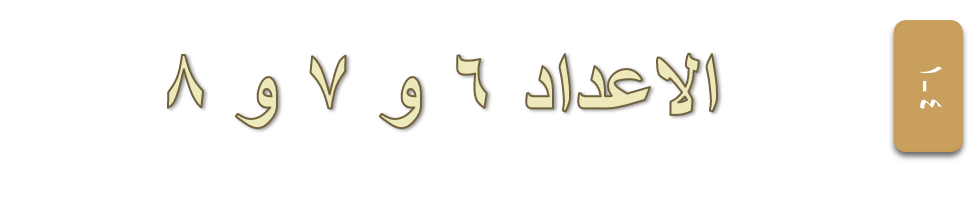 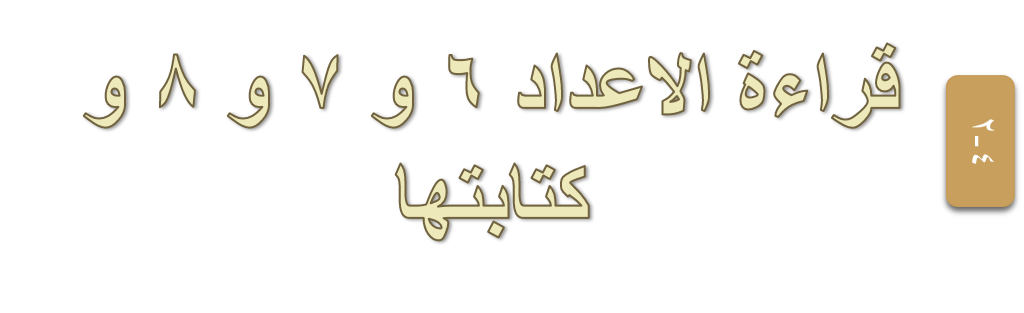 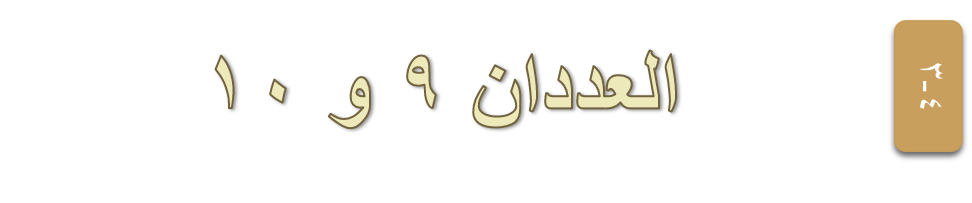 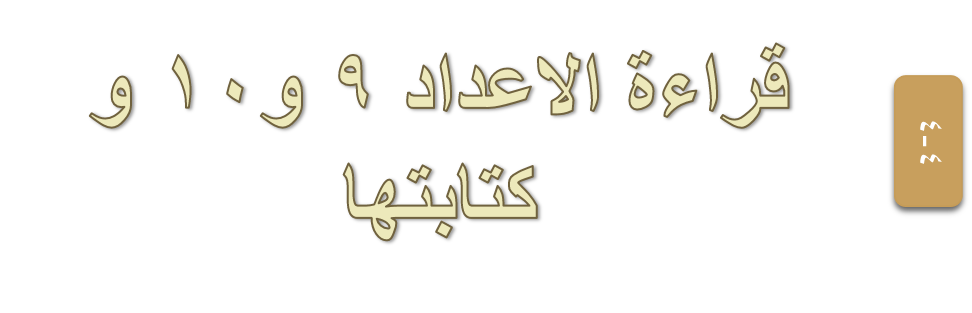 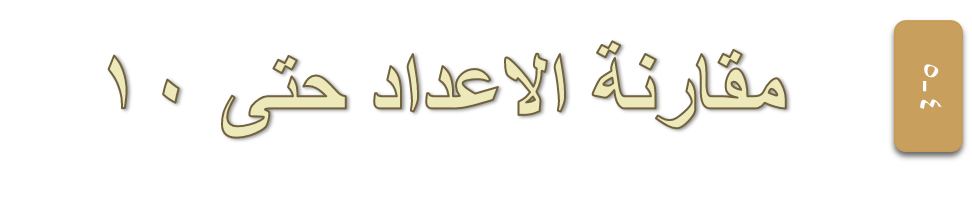 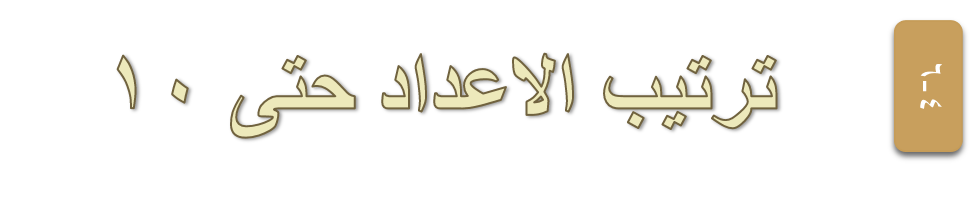 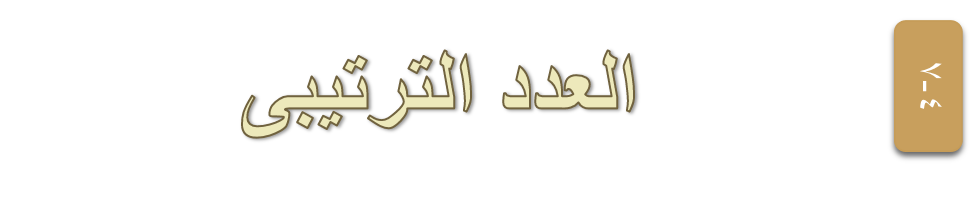 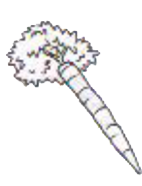 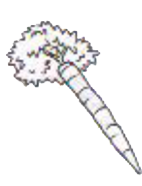 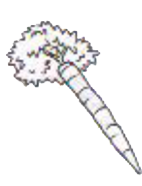 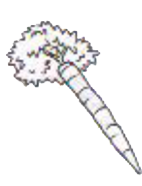 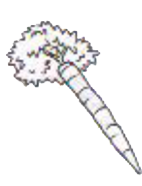 4-1
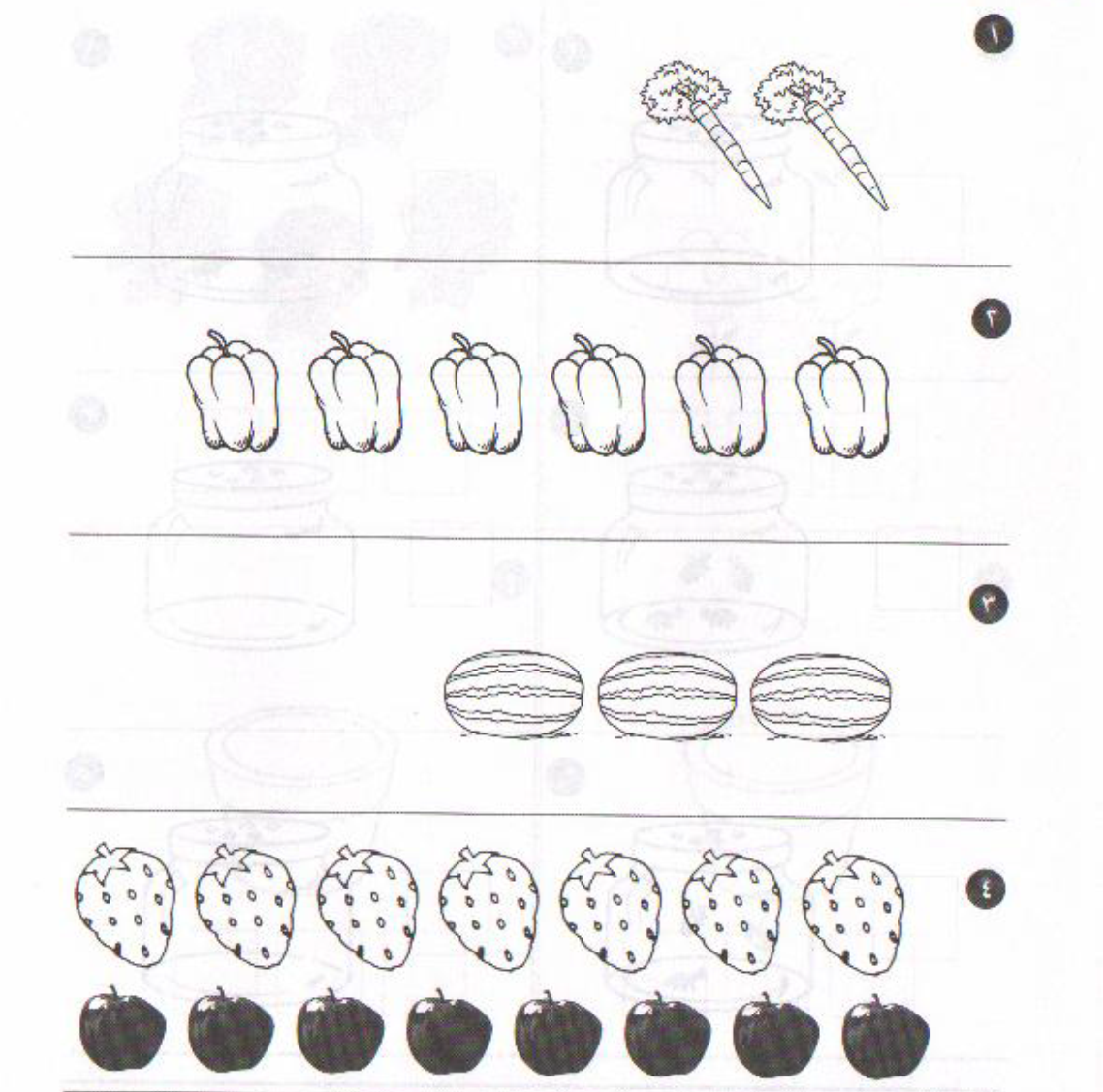 الاعداد 6 و 7 و 8
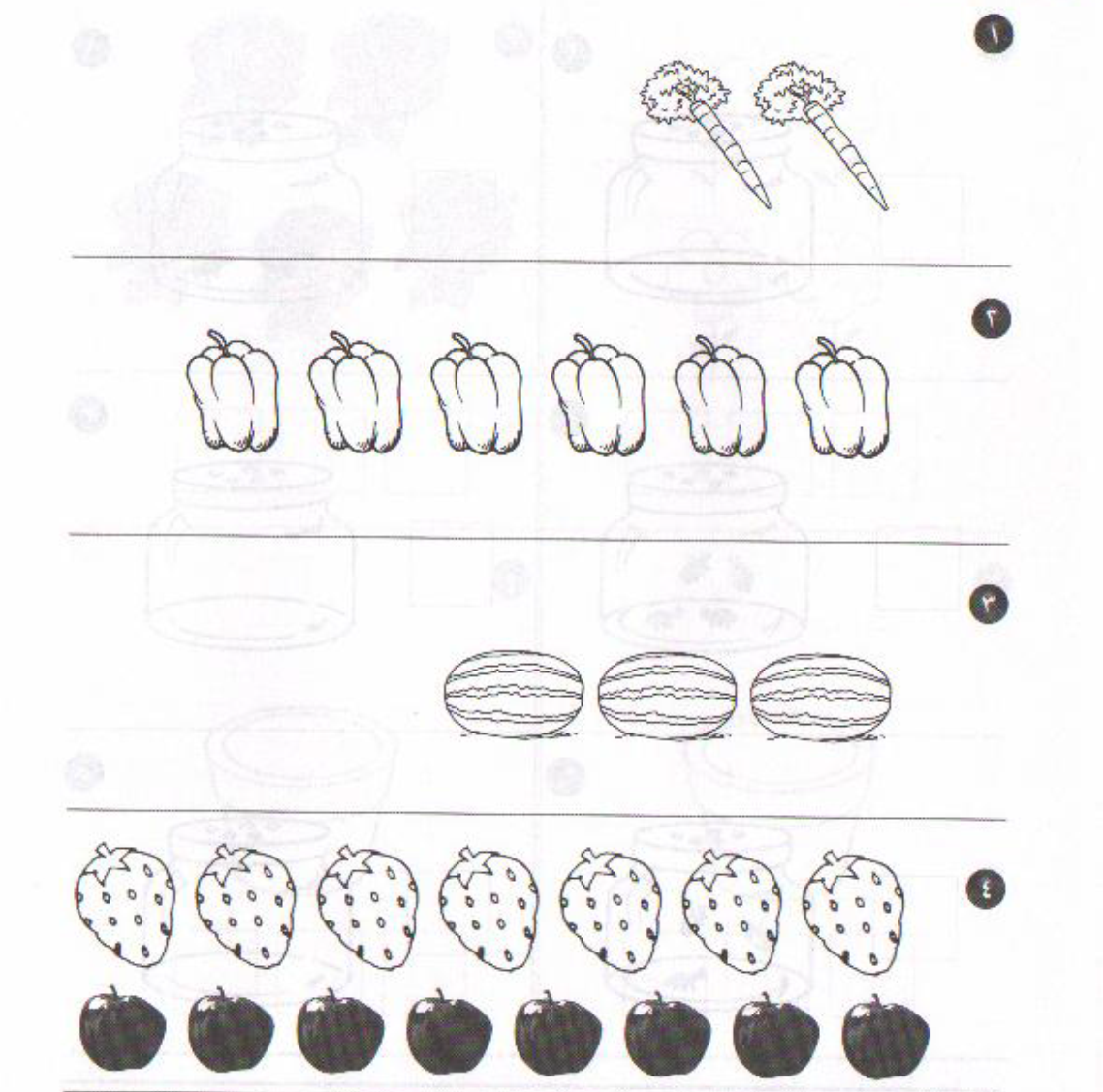 4-2
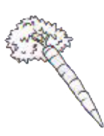 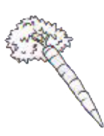 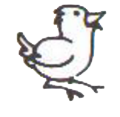 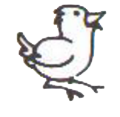 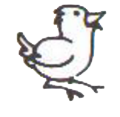 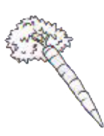 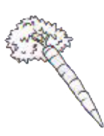 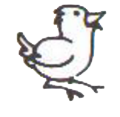 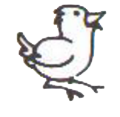 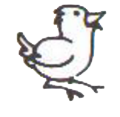 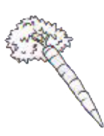 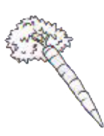 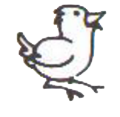 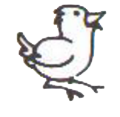 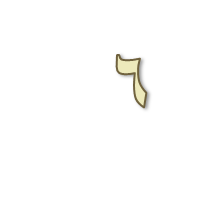 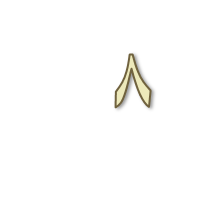 قراءة الاعداد 6 و 7 و 8 و كتابتها
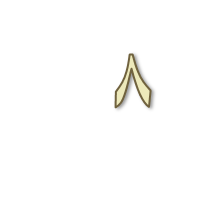 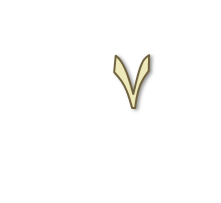 4-3
العددان 9 و 10
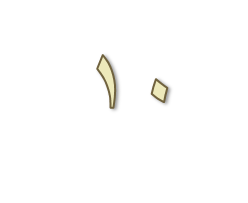 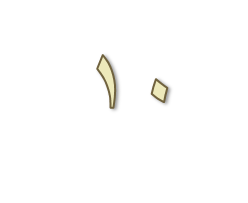 4-4
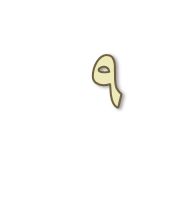 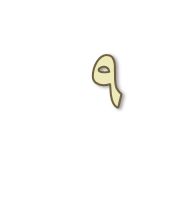 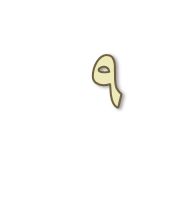 قراءة الاعداد 9 و10 و كتابتها
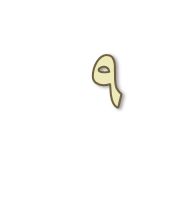 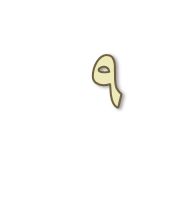 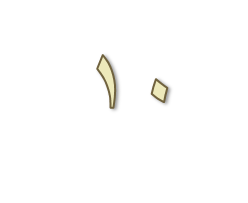 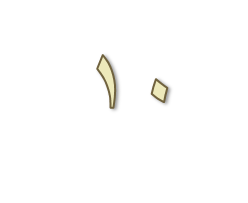 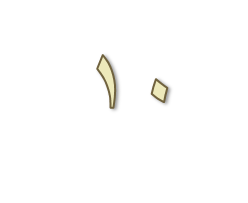 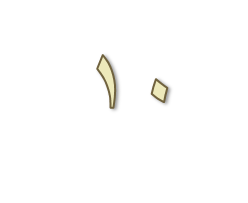 4-5
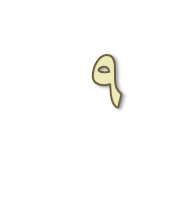 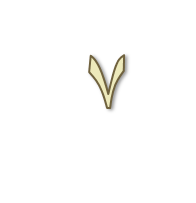 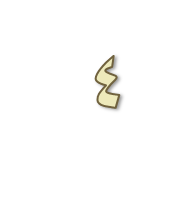 مقارنة الاعداد حتى 10
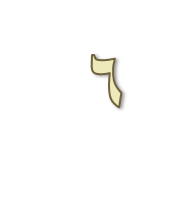 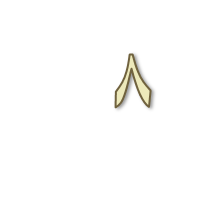 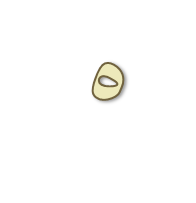 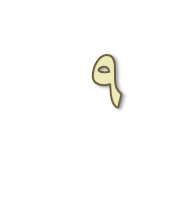 4-6
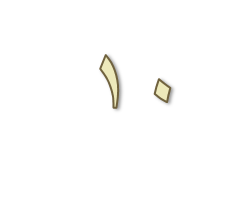 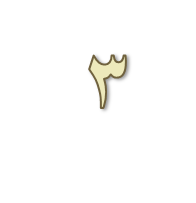 ترتيب الاعداد حتى 10
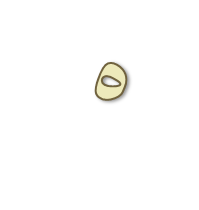 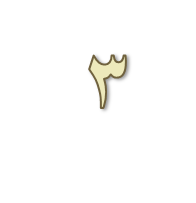 4-7
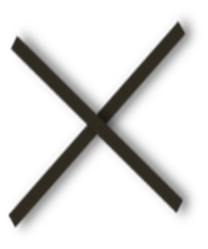 العدد الترتيبى
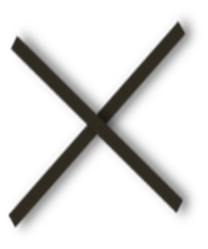 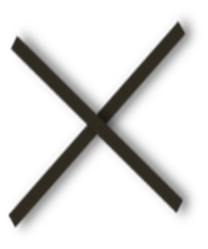